Imunosupresívní léky
Kdy: posttransplantační léčba, autoimunity, hypersenzitivity

Nespecifické postupy: ozařování, thymektomie, splenektomie, plasmaferéza

Specifické postupy: 

léčiva ze skupin 
   kortikoidů
   antagonisté nukleotidů - azathioprin, kyselina mykofenolová 
   alkylační látky - cyklofosfamid
   antimetabolity - metotrexát
   antibiotika – cyklosporin CsA, rapamycin

protilátky polyklonální a monoklonální  (chimerické nebo humanizované)
Muronomab – OKT3, proti CD 25, CD 20 a další
Nežádoucí učinky kortikoidů
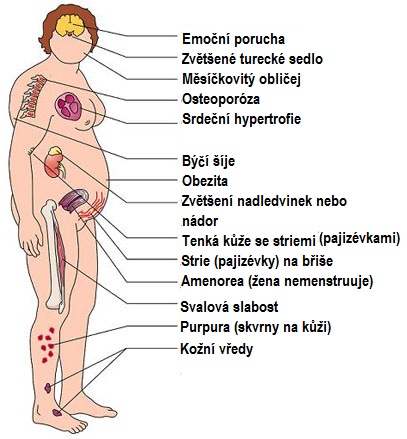 Vzorec cyklosporinu A
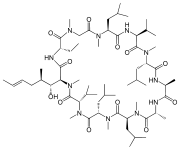 Vliv cyklosporinu na T lymfocyty
Sobotková, Bartůňková: Antibiotická imunosupresiva. Remedia: 18, 3 2008